Le Futur ProcheΟ Προσεχής ΜέλλονταςΧρησιμοποιείται για να μιλήσουμε για κάτι που θα κάνουμε στο κοντινό μέλλον. Σχηματίζεται κλίνοντας το ρήμα aller στον Ενεστώτα + το ρήμα σε απαρέμφατο.Exemples/ Παραδείγματα: Demain, je vais fêter mon anniversaire et je vais m’amuser!Ce soir, Hélène va regarder la télé.
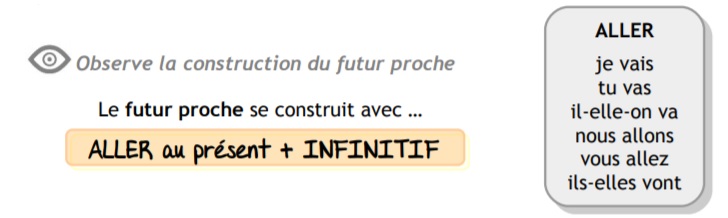 Le Futur Proche
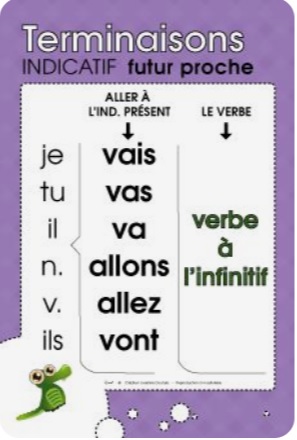